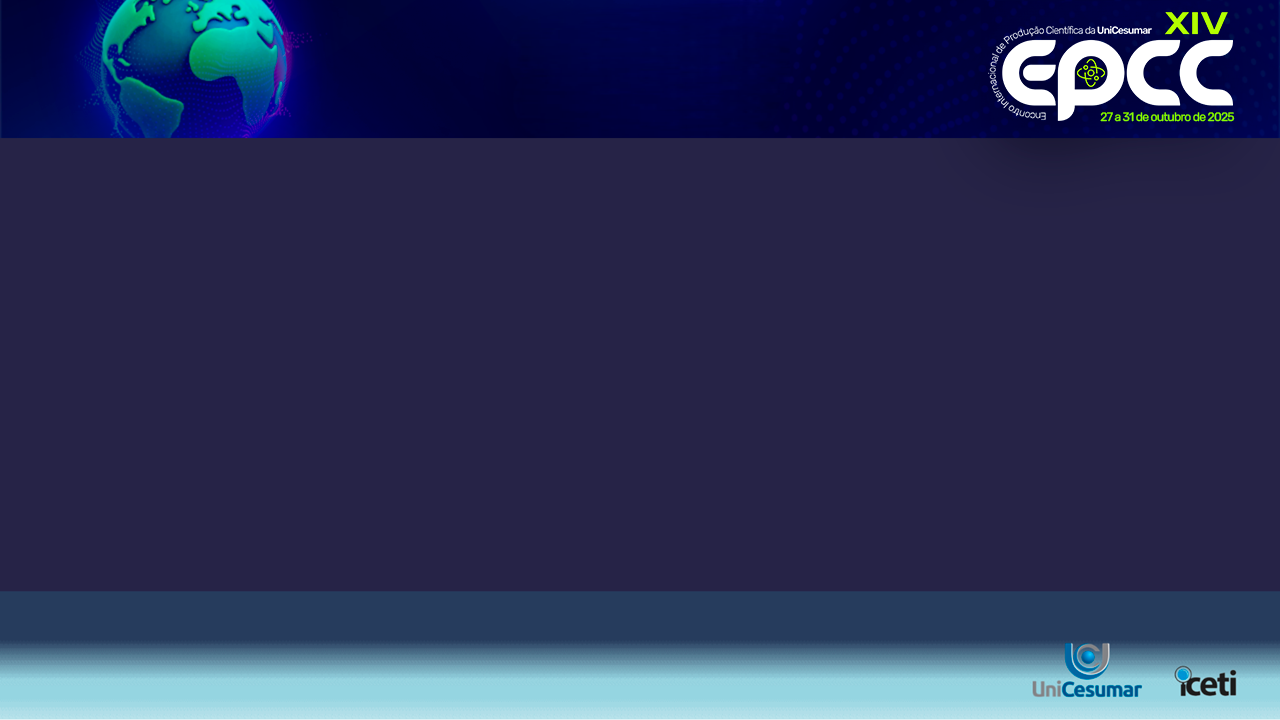 TÍTULO - DIGITE AQUI O TÍTULO DE SEU TRABALHO EM FONTE 20, NEGRITO,
CENTRALIZADO, LETRAS MAIÚSCULAS E EM COR BRANCA
Digite aqui o nome do AUTOR APRESENTADOR EM FONTE 16,
NEGRITO, CENTRALIZADO, LETRAS MAIÚSCULAS E EM COR
BRANCA

Digite aqui o nome de sua instituição de vínculo
Digite aqui o Nome Autor 1, Nome Autor 2, Nome Autor 3... EM Fonte 14, sem negrito,
centralizado, somente com as iniciais do nome em letra maiúscula
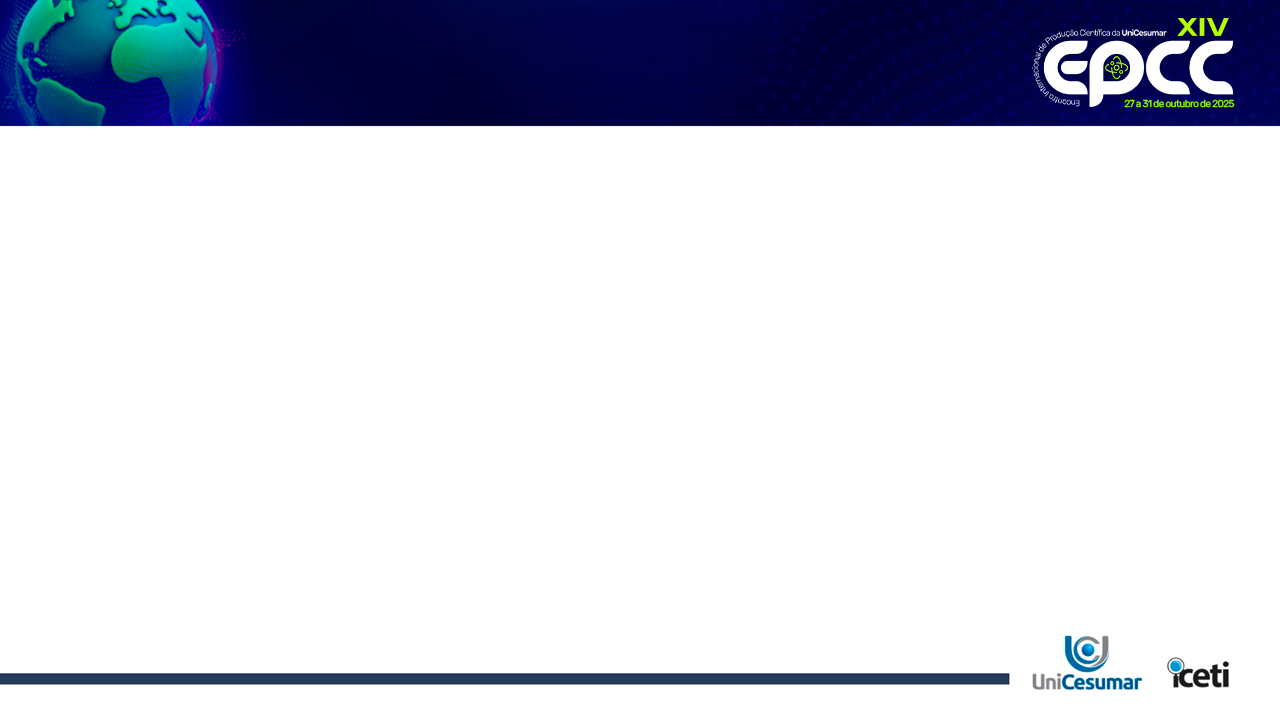 INTRODUÇÃO
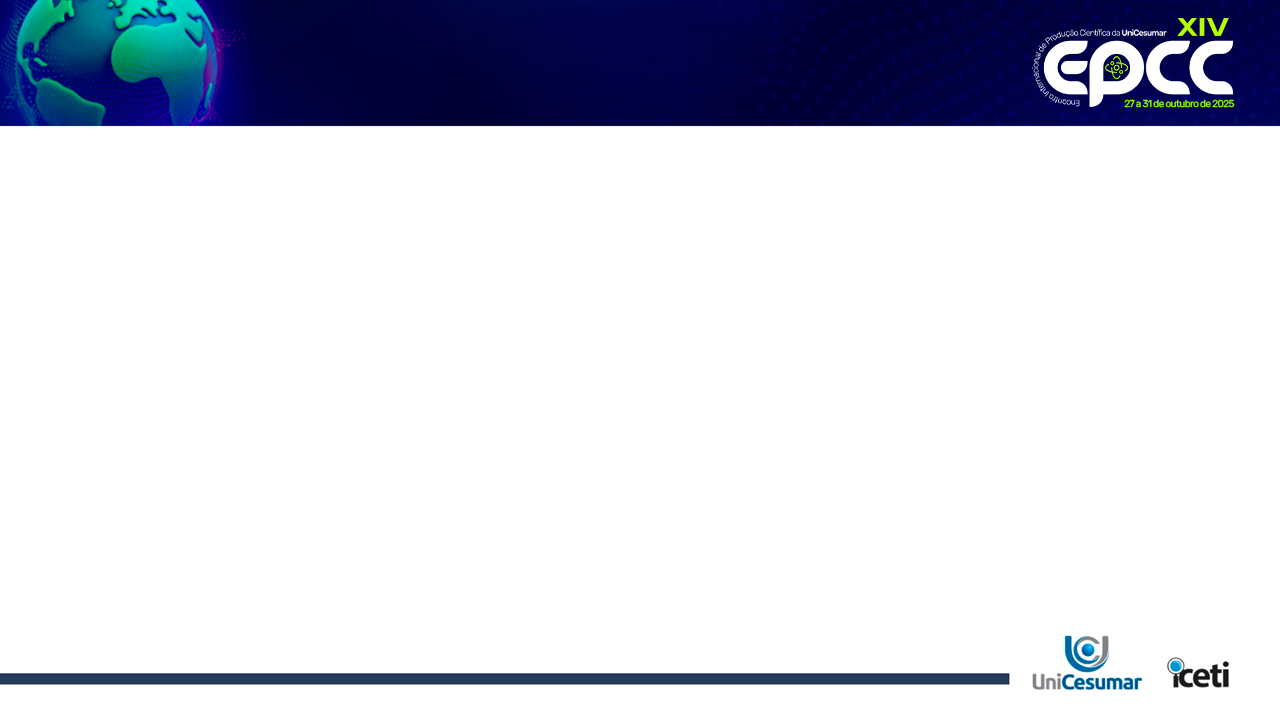 OBJETIVOS
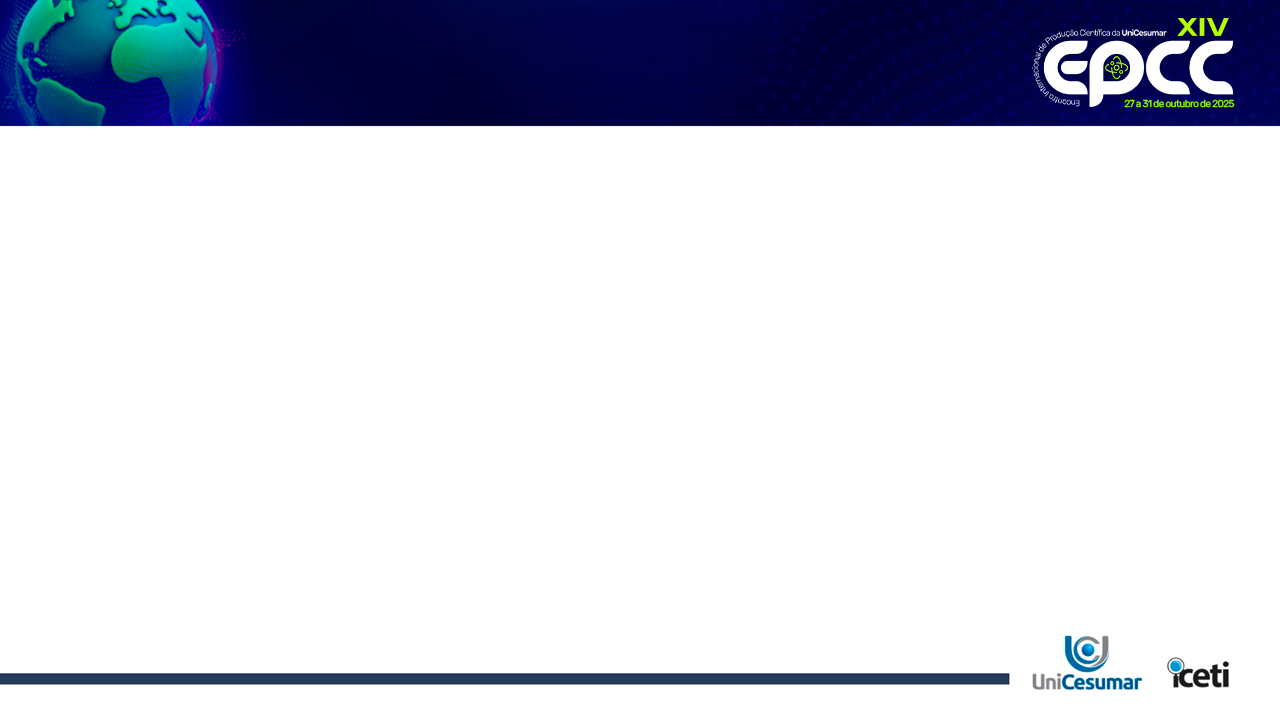 MATERIAIS E MÉTODOS
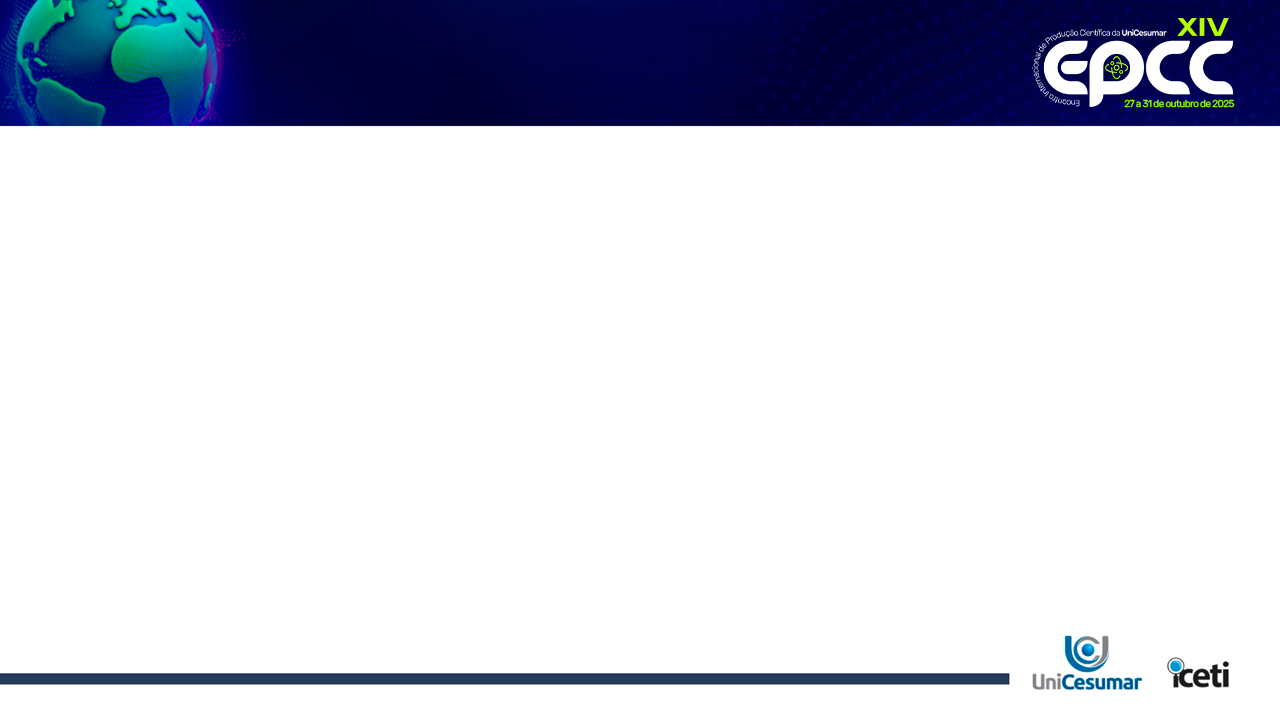 RESULTADOS E DISCUSSÃO
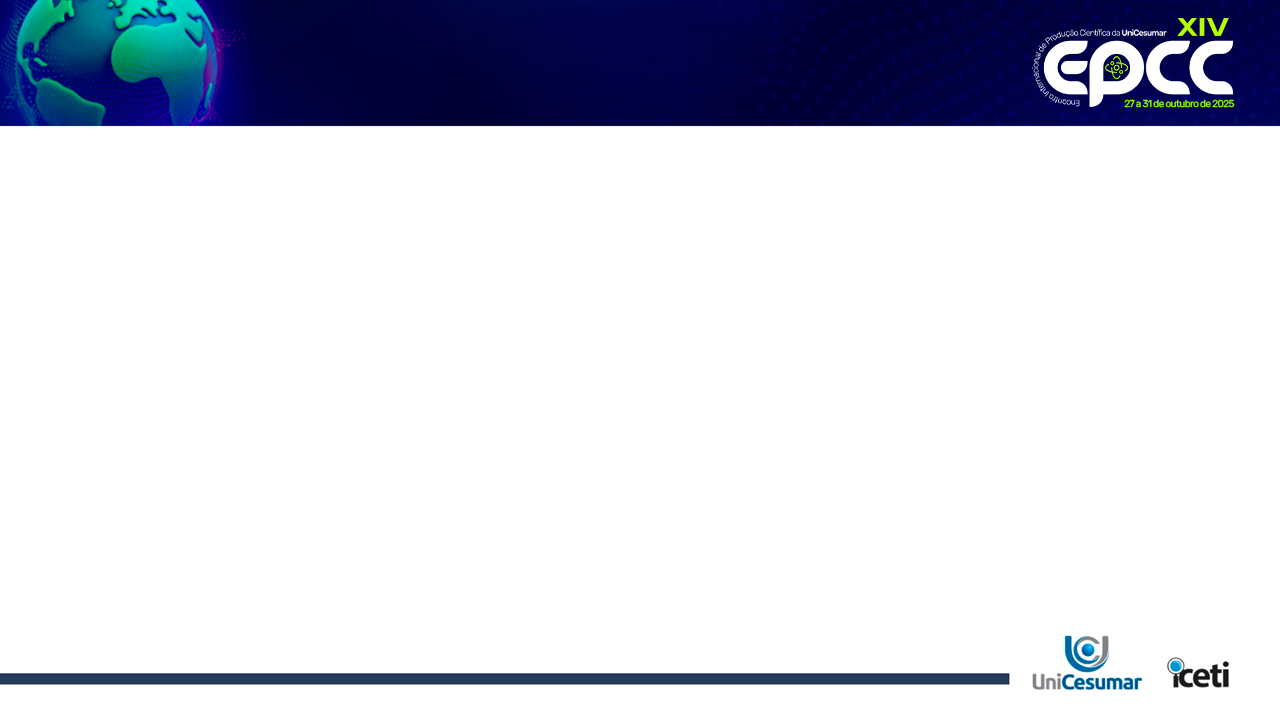 CONSIDERAÇÕS FINAIS OU 
CONCLUSÕES
ATENÇÃO

CASO SEU RESUMO TENHA CONCLUSÕES, RETIRE O TERMO CONSIDERAÇÕES FINAIS DO CABEÇALHO DESTE SLIDE.

SE A PESQUISA AINDA ESTIVER EM ANDAMENTO (SEM CONCLUSÕES), ENTÃO RETIRE O TERMO CONCLUSÕES.

APAGUE O TEXTO E DIGITE OS DADOS DE SUA PESQUISA AQUI.
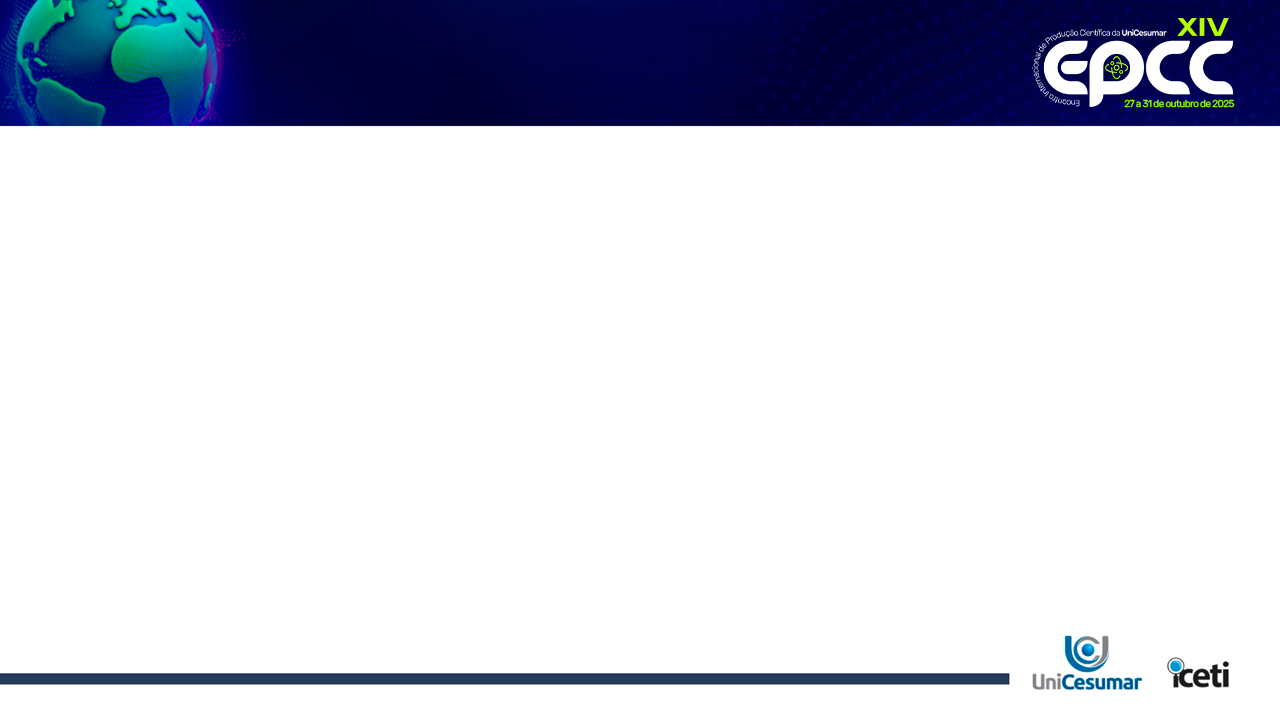 REFERÊNCIAS
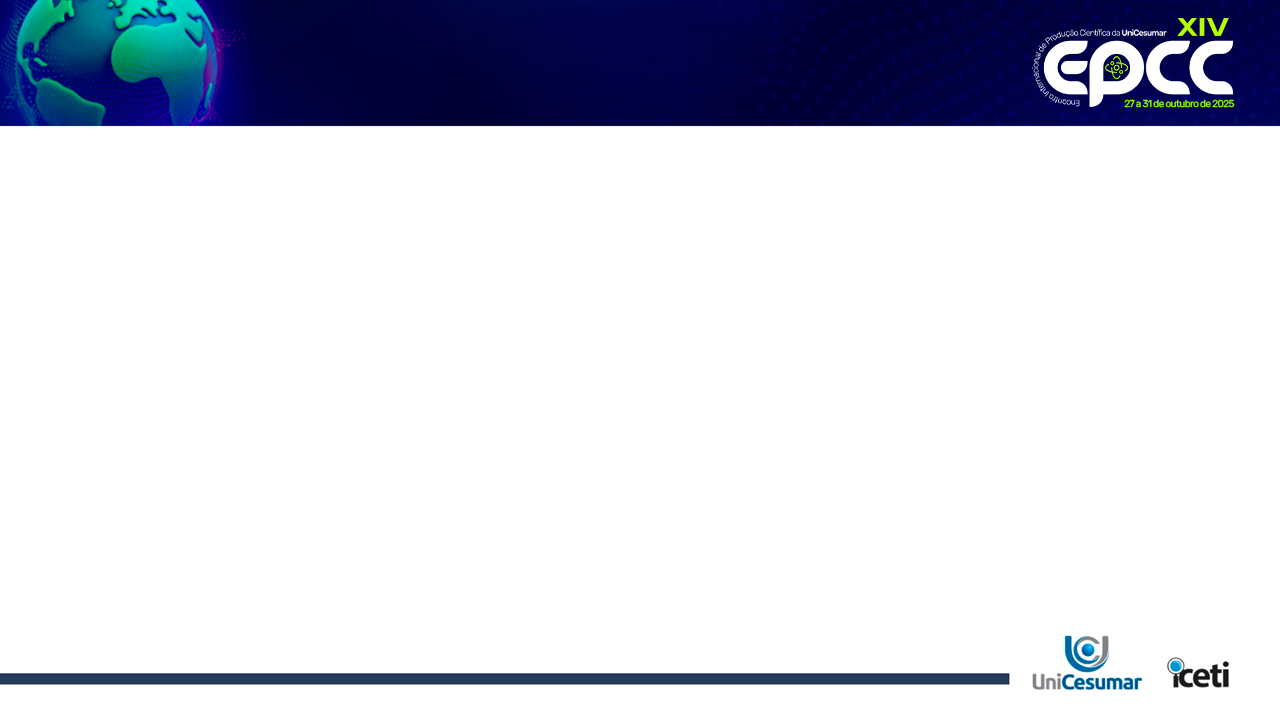 AGRADECIMENTOS